MAISONROMANZABY ELIE SAAB
PROYECTO
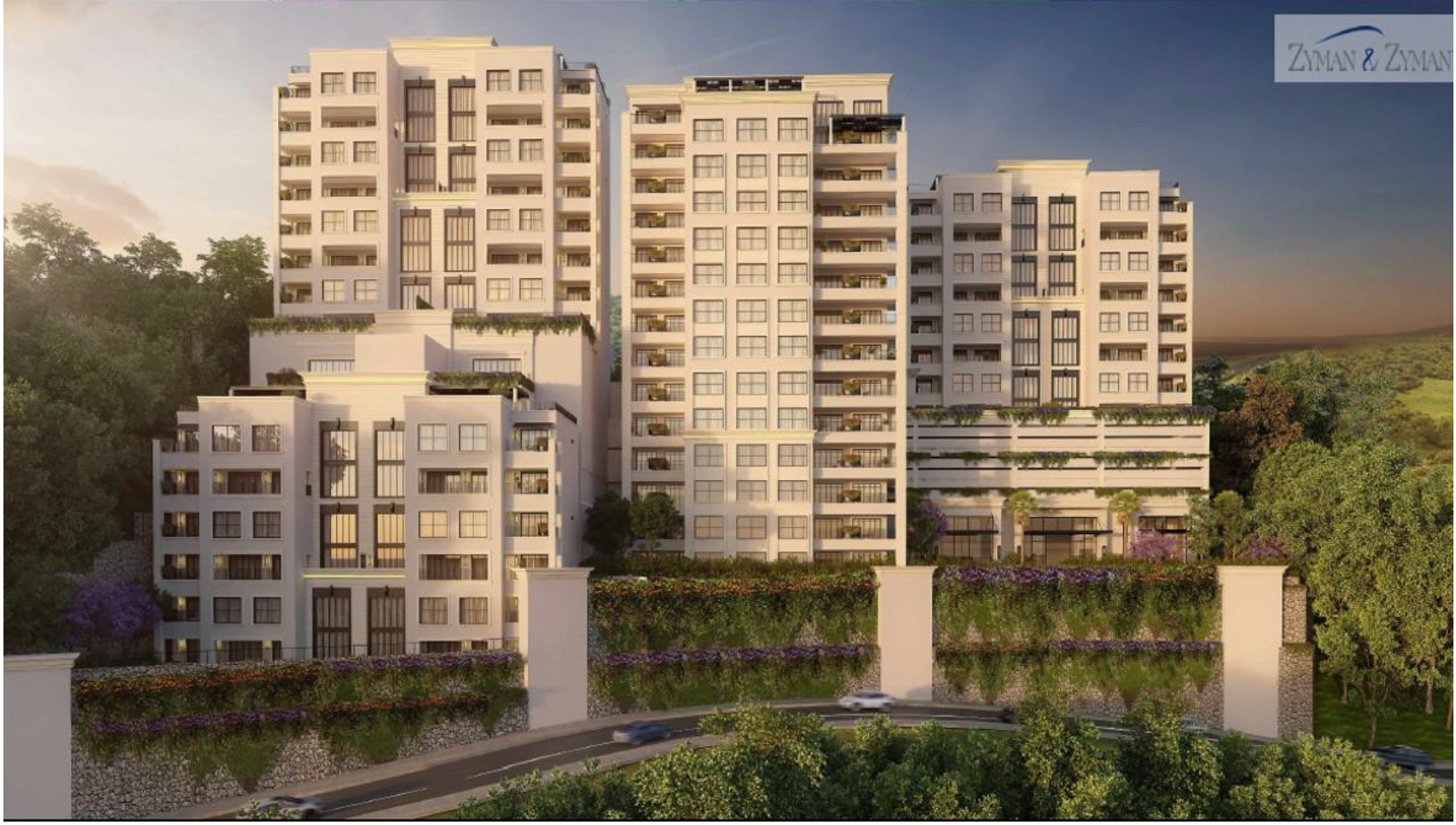 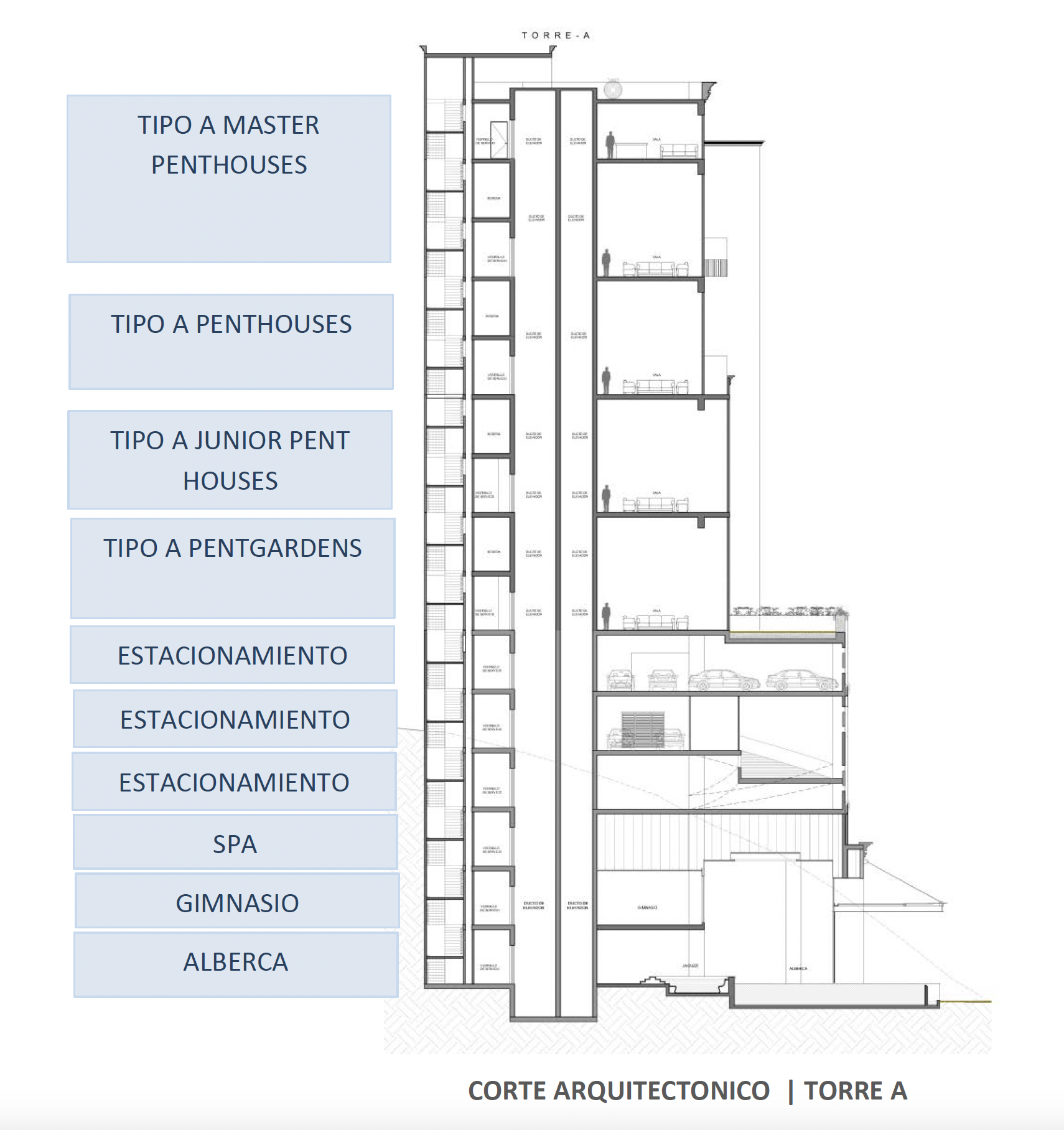 DESCRIPCIÓN
34 departamentos
4 Torres. Torre A: 8 deptos; Torre B: 12 deptos; Torre C: 8 deptos; Torre D: 6 deptos
Caseta de acceso
5 cajones de estacionamiento por departamento tipo y 7 para Pentgardens y Penthouses 
Bodega en sótanos
Elevador directo a depto menos en Pent Garden nivel 1 torres A, C y D
1 Elevador principal y 1 de sevicio por torre
Amenidades. Torre A: alberca, gimnasio, spa. Torre C: business center, salón de adultos + sports room, salón de eventos, Kids + Teen
5 cajones para deptos tipo y 7 para Pentgardens y Penthouses 
Alturas: 3.85 entrepiso
Obra Blanca
Cocina Cerrada
AMENIDADES TORRE A ALBERCA
AMENIDADES TORRE A GIMNASIO
AMENIDADES TORRE A SPA
AMENIDADES TORRE C
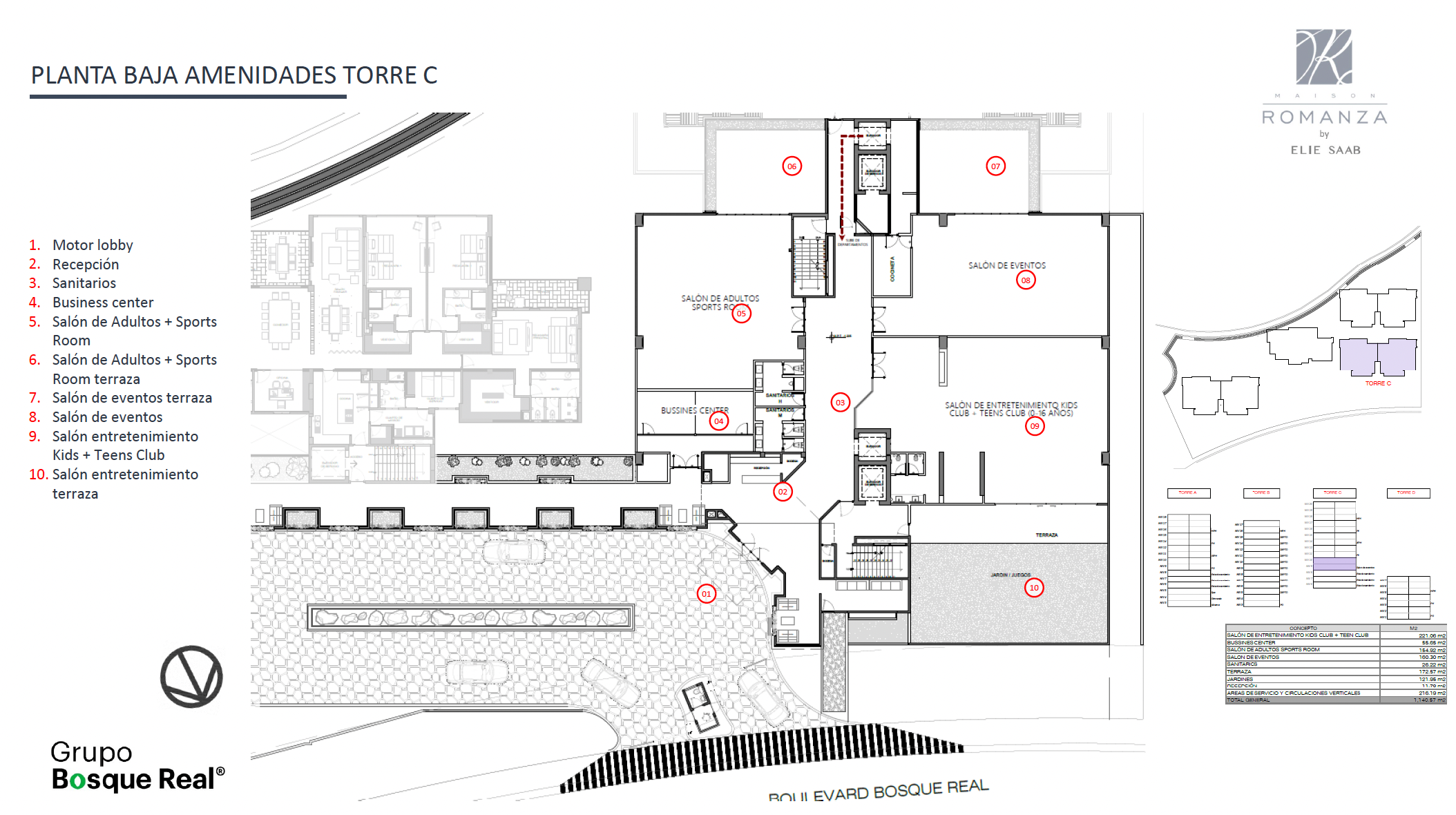 AMENIDADES TORRE C
DEPARTAMENTO TIPO PENT GARDEN NIVEL 1 TORRES A, C, D
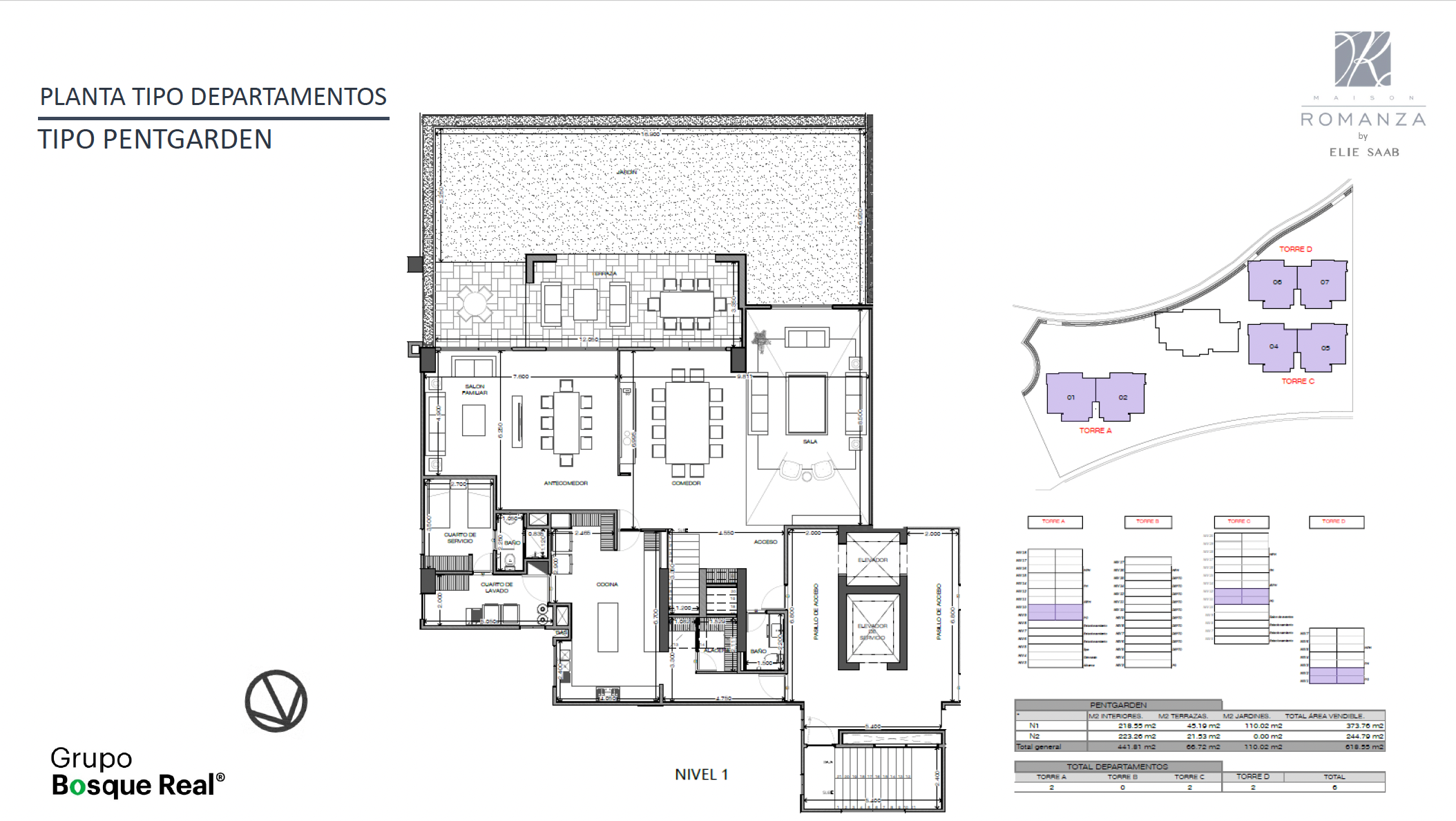 DEPARTAMENTO TIPO PENT GARDEN NIVEL 2 TORRES A, C, D
DEPARTAMENTO TIPO JUNIOR PENTHOUSE NIVEL 1 TORRES A Y C
DEPARTAMENTO TIPO JUNIOR PENTHOUSE NIVEL 2 TORRES A Y C
DEPARTAMENTO TIPO PENTHOUSE NIVEL 1 TORRES A, C, D
DEPARTAMENTO TIPO PENTHOUSE NIVEL 2 TORRES A, C, D
DEPARTAMENTO TIPO MASTER PENTHOUSE NIVEL 1 TORRES A, C, D
DEPARTAMENTO TIPO MASTER PENTHOUSE NIVEL 2 TORRES A, C, D
DEPARTAMENTO TIPO MASTER PENTHOUSE NIVEL 3 TORRES A, C, D
DEPARTAMENTO TIPO PENT GARDEN NIVEL 1 TORRE B
DEPARTAMENTO TIPO PENT GARDEN NIVEL 2 TORRE B
DEPARTAMENTO TIPO B TORRE B
DEPARTAMENTO TIPO MASTER PENTHOUSE NIVEL 1 TORRE B
DEPARTAMENTO TIPO MASTER PENTHOUSE NIVEL 2 TORRE B